نشاط
أدوات
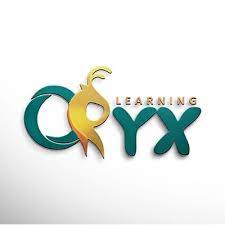 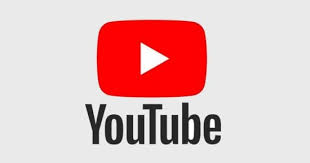 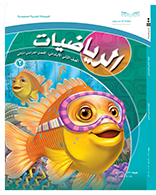 الفصل الحادي عشر
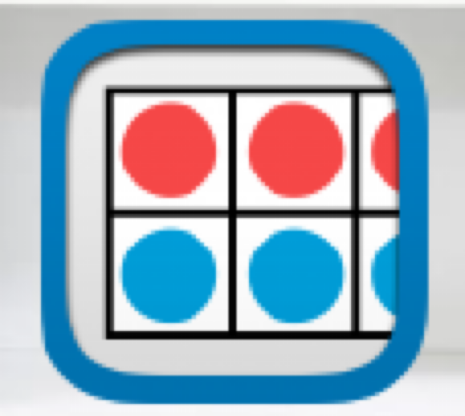 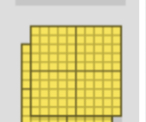 (القياس) الطول والمساحة
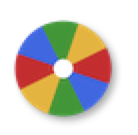 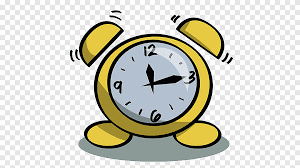 (١١-٢) أحل المسألة -أخمن ثم أتحقق
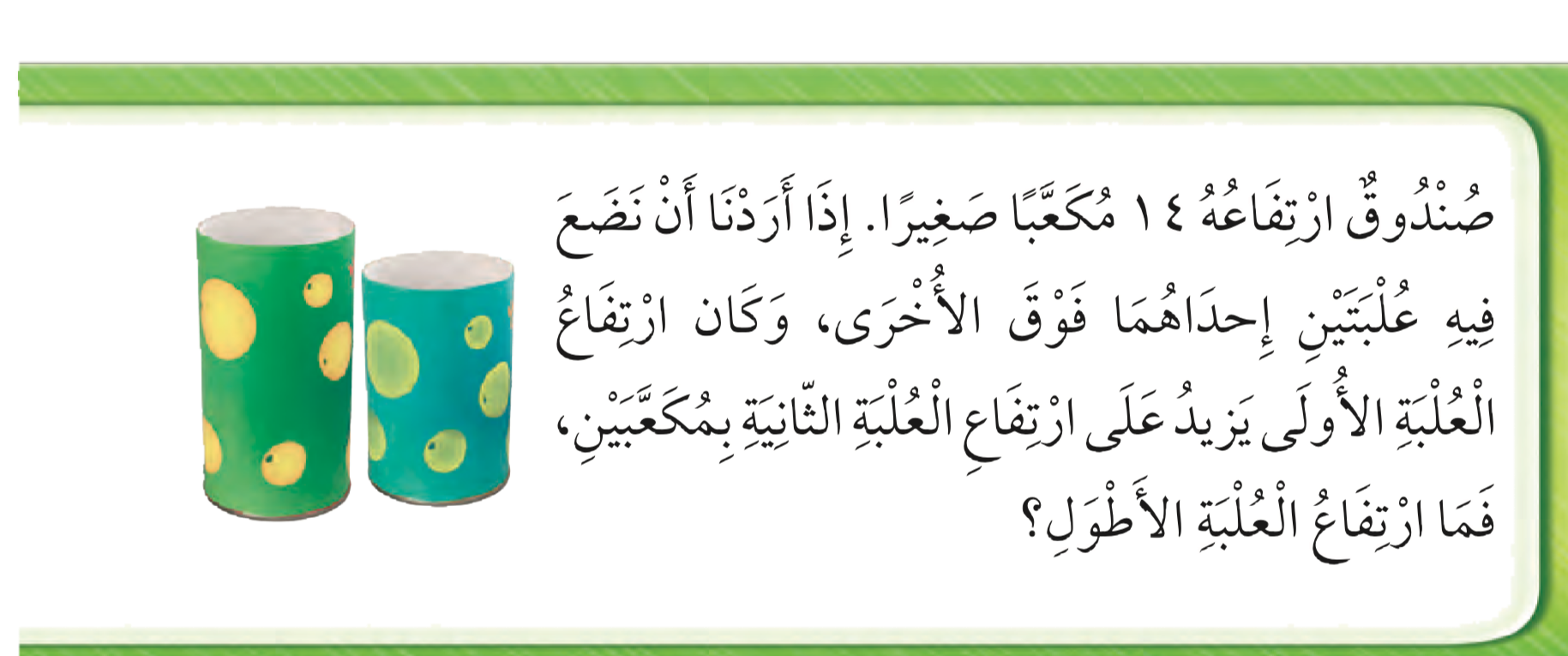 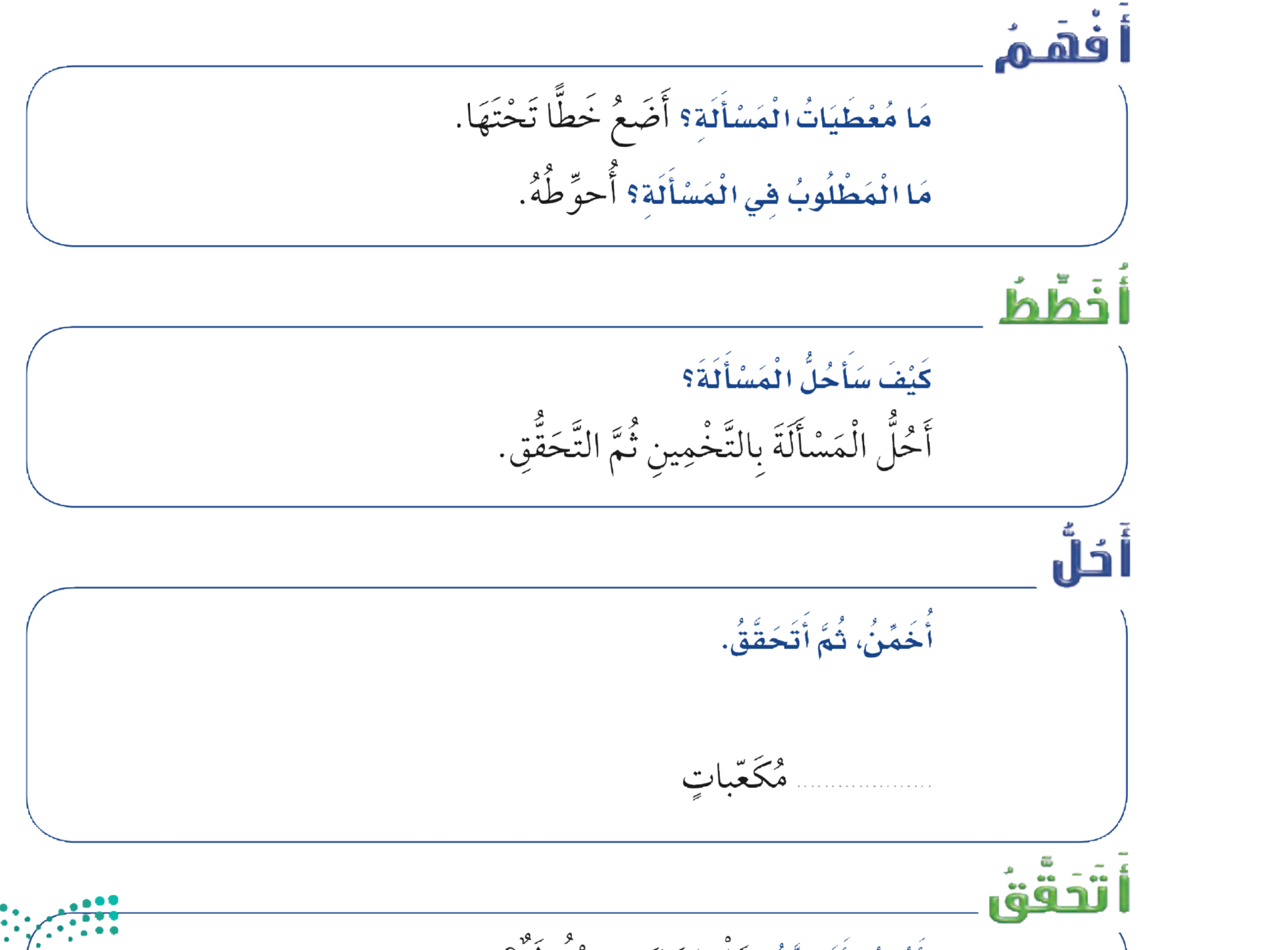 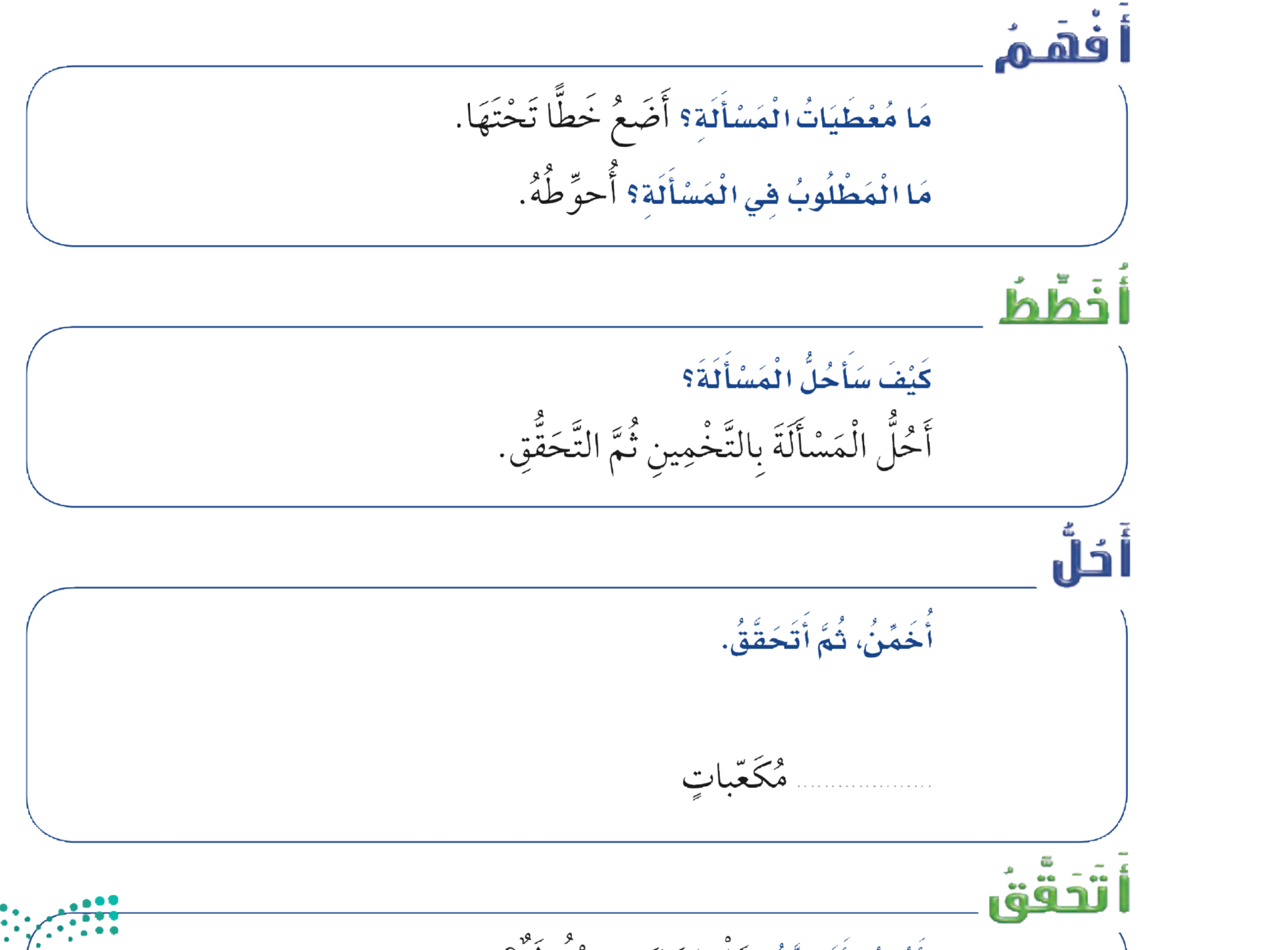 ١٤
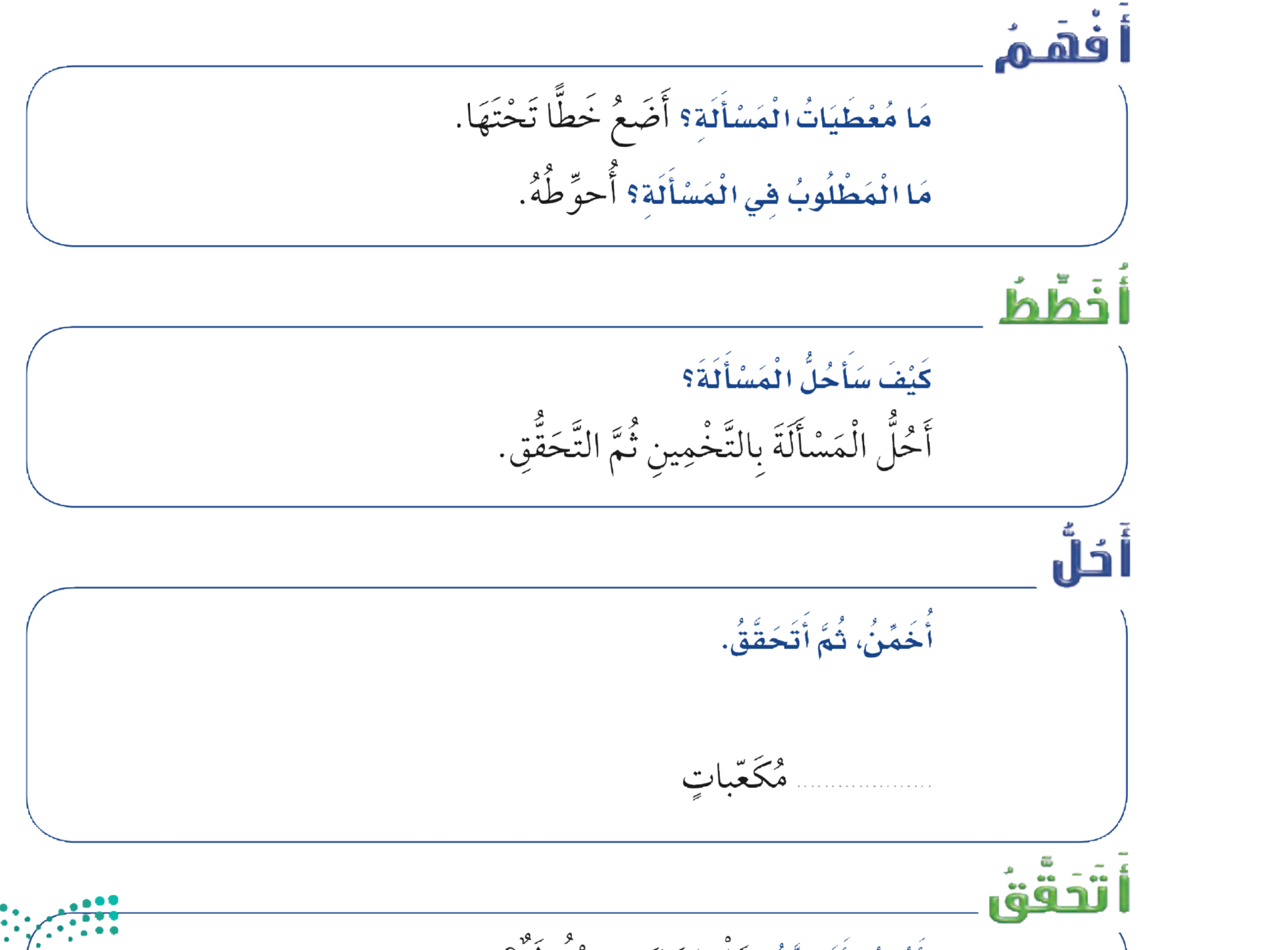 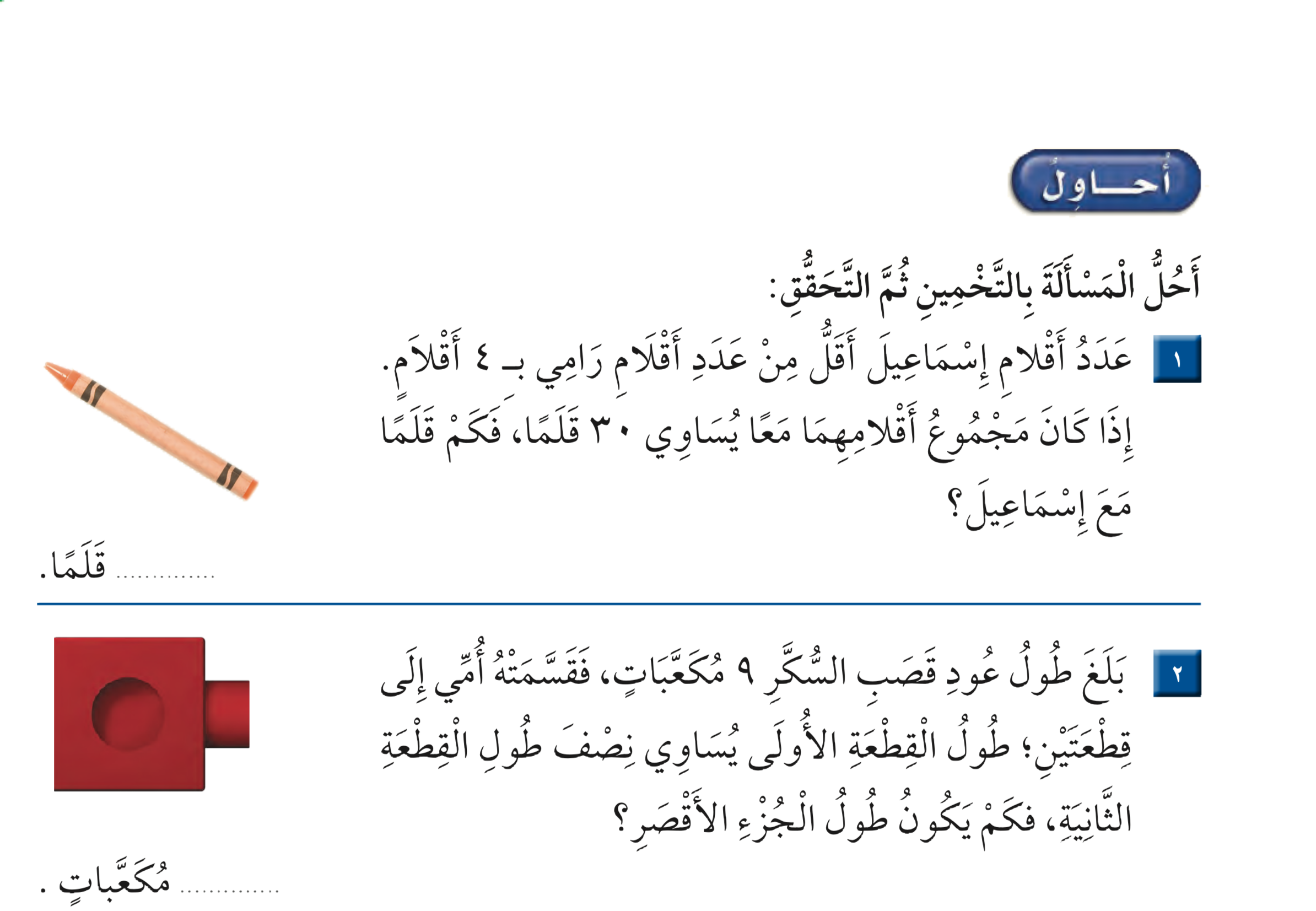 ١٣
٣
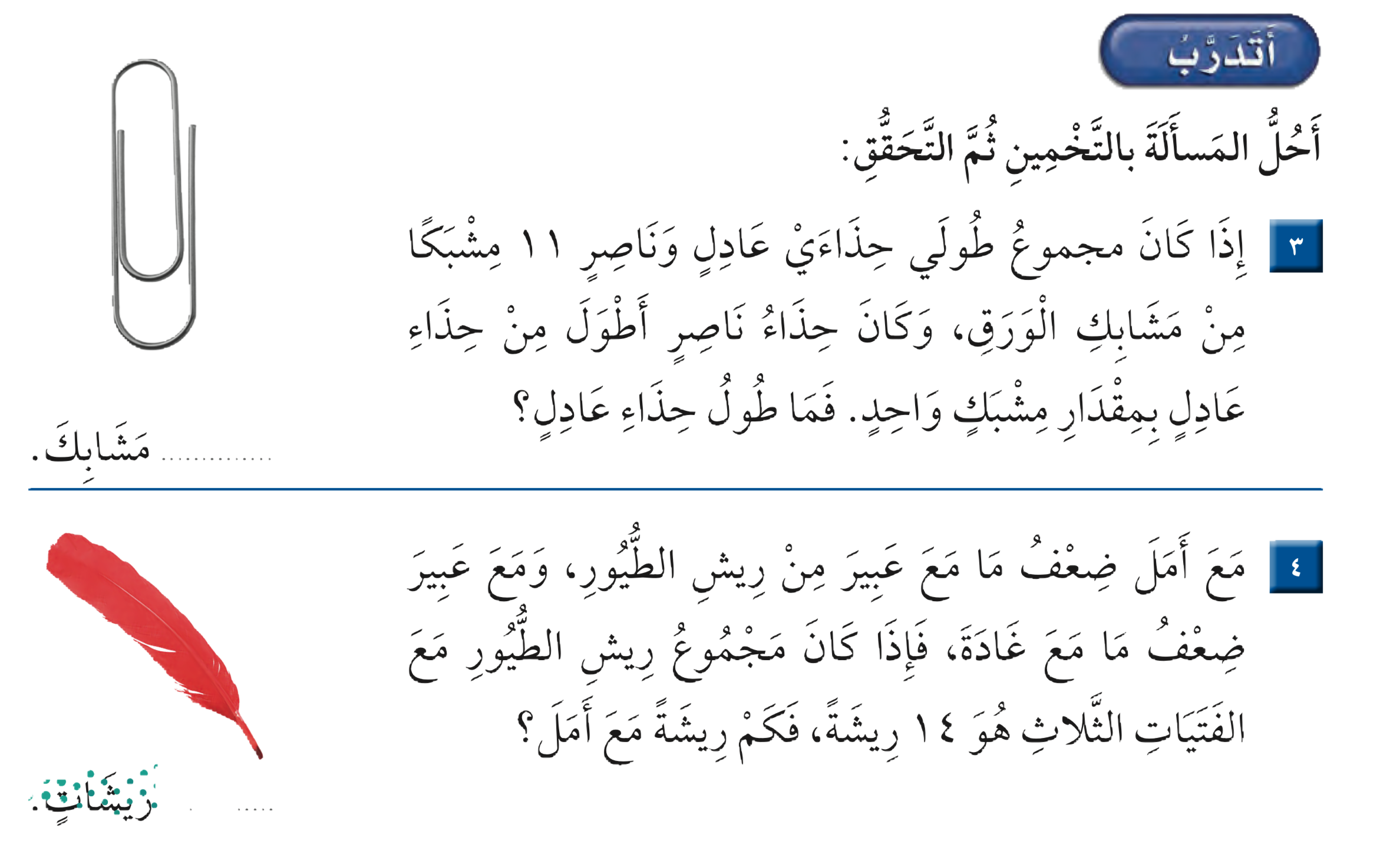 ٥
٨
ريشات